DERBYSHIRE FA
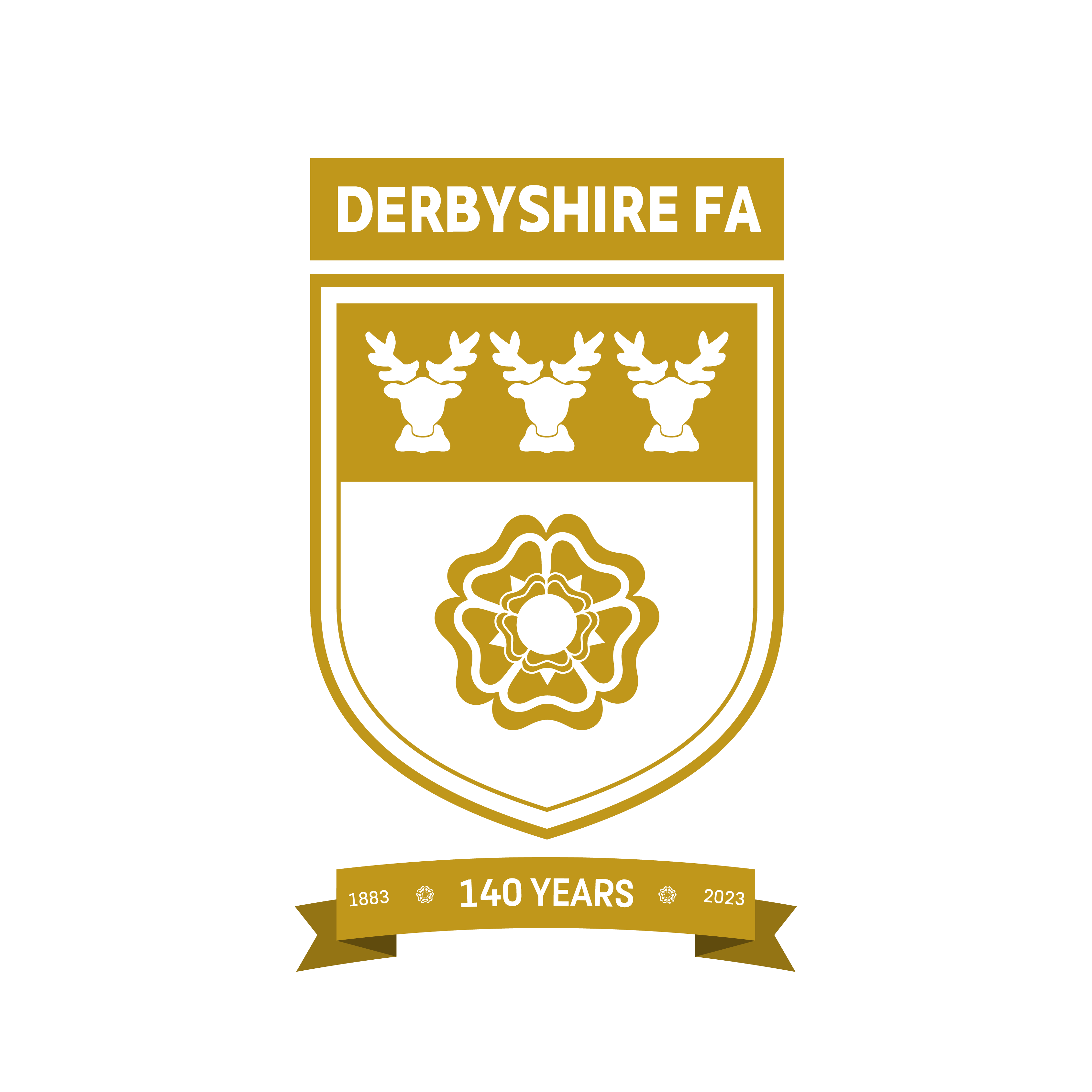 Council Report – September 2023
Discipline Update *up to 14th September 2023
Discipline Update
Discipline Update
Changes for 2023/24
Automated updates to the original reporter
Leagues have been offered access to a dashboard to monitor cases within their own team concerning Derbyshire teams – 16 leagues have signed up
9 discrimination investigations
1 investigation for assault on club assistant referee 
1 investigation for threatening a match official
Freshdesk
July 2022			August 2022			September 2022			
1574 tickets created		2154 tickets created		1874 tickets created	                1500 tickets resolved		1707 tickets resolved		2085 tickets resolved
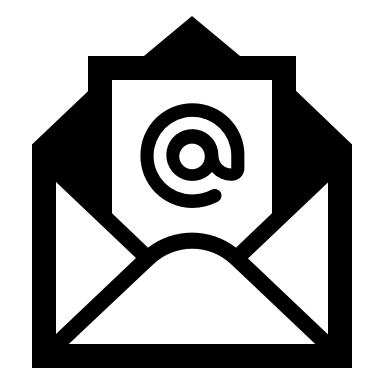 Freshdesk
Q1
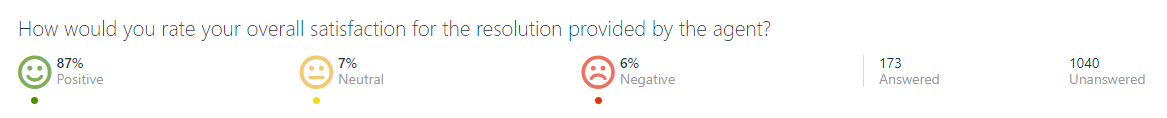 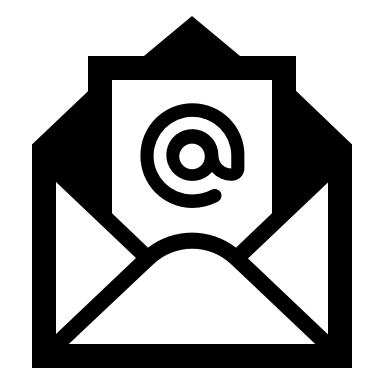 Top Posts – Instagram & Facebook
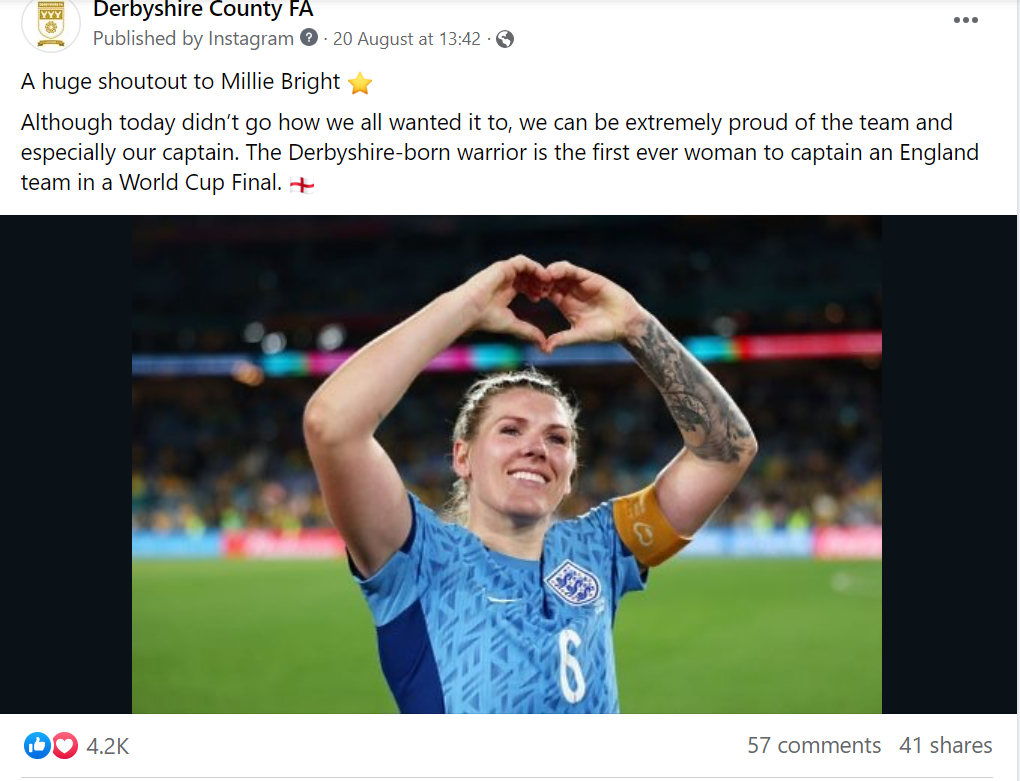 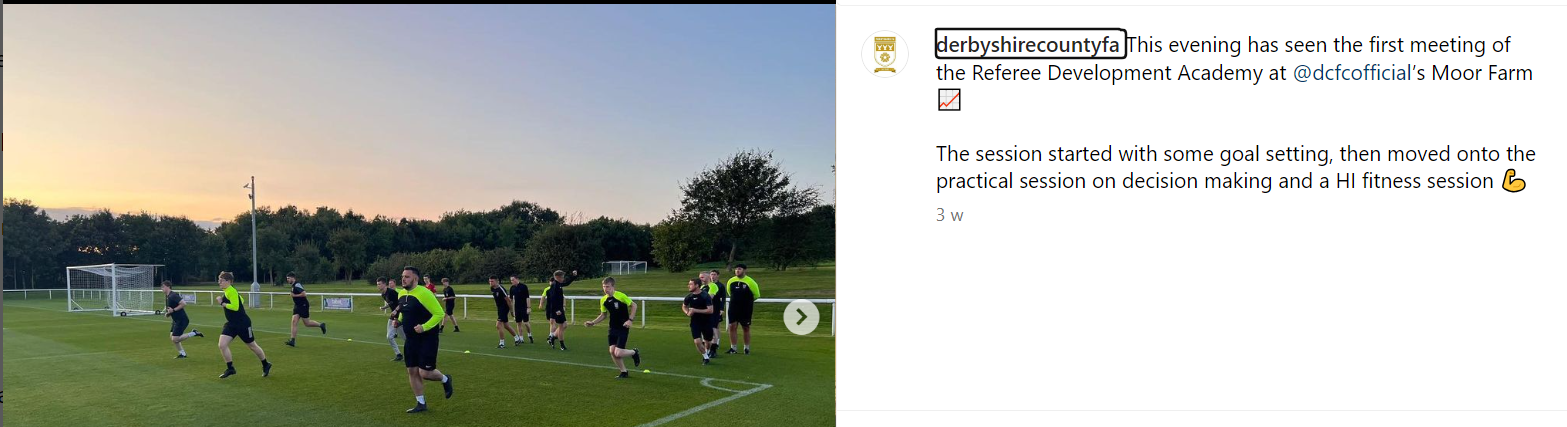 Top Posts – LinkedIn & Twitter
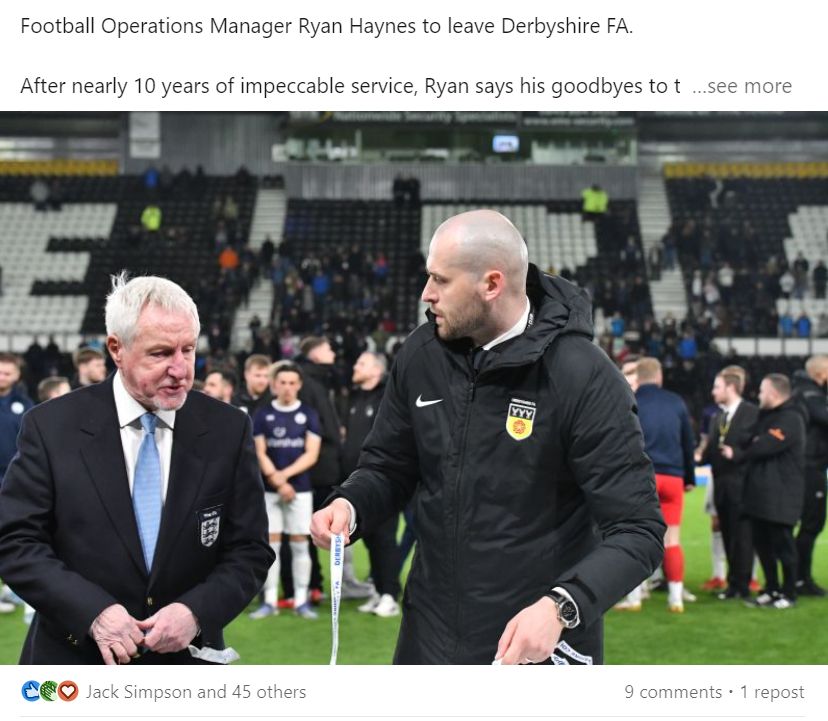 County Cups
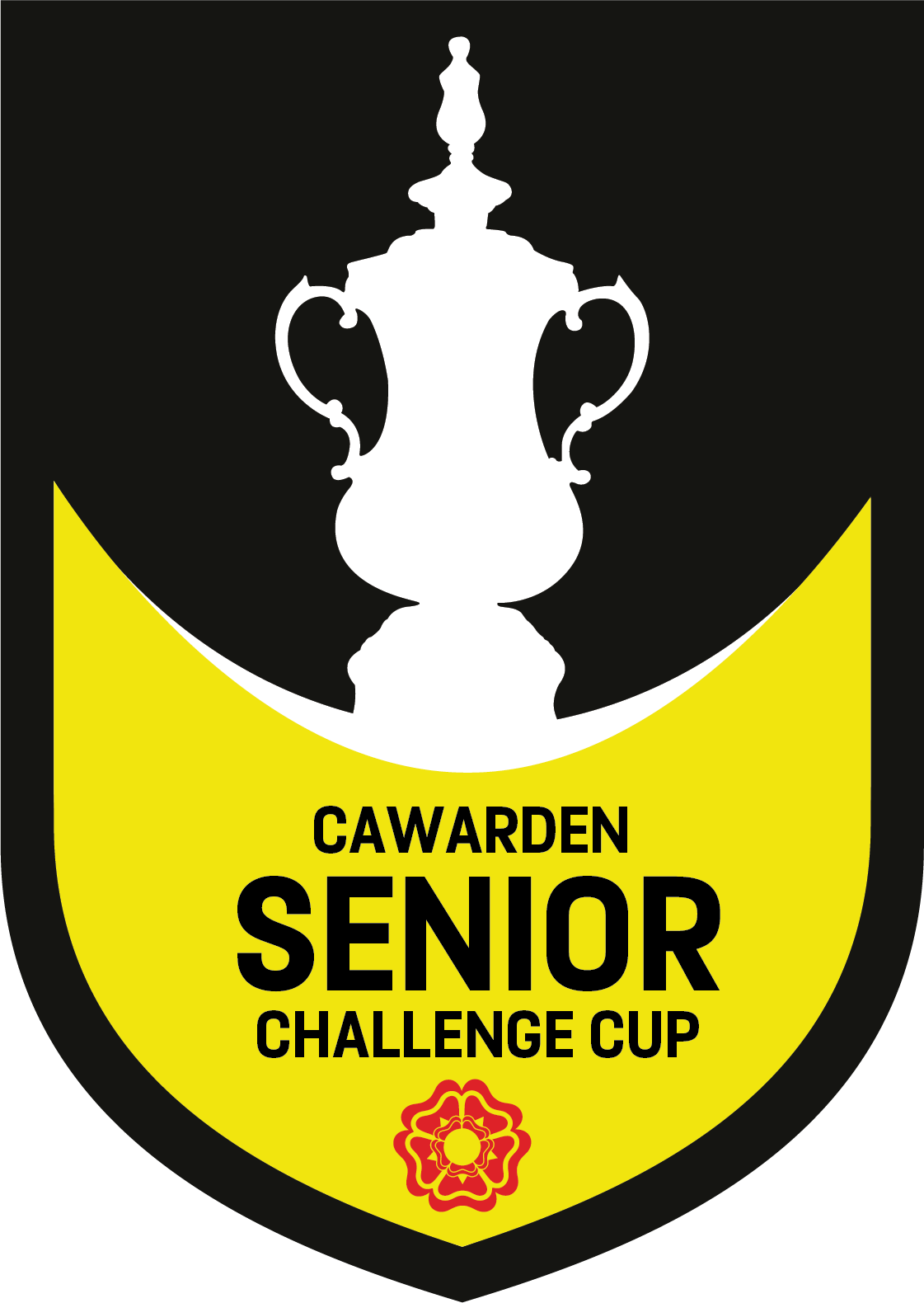 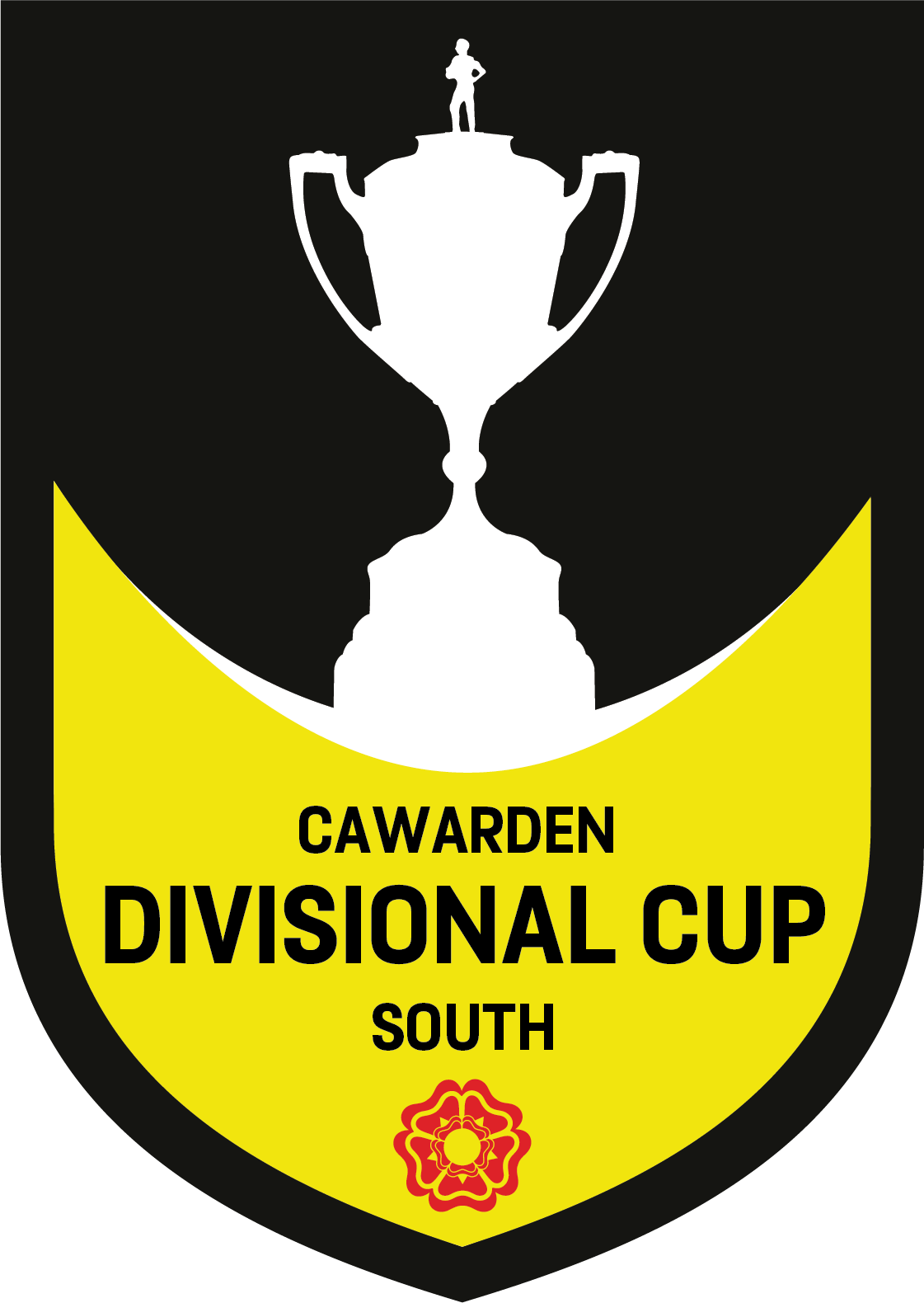 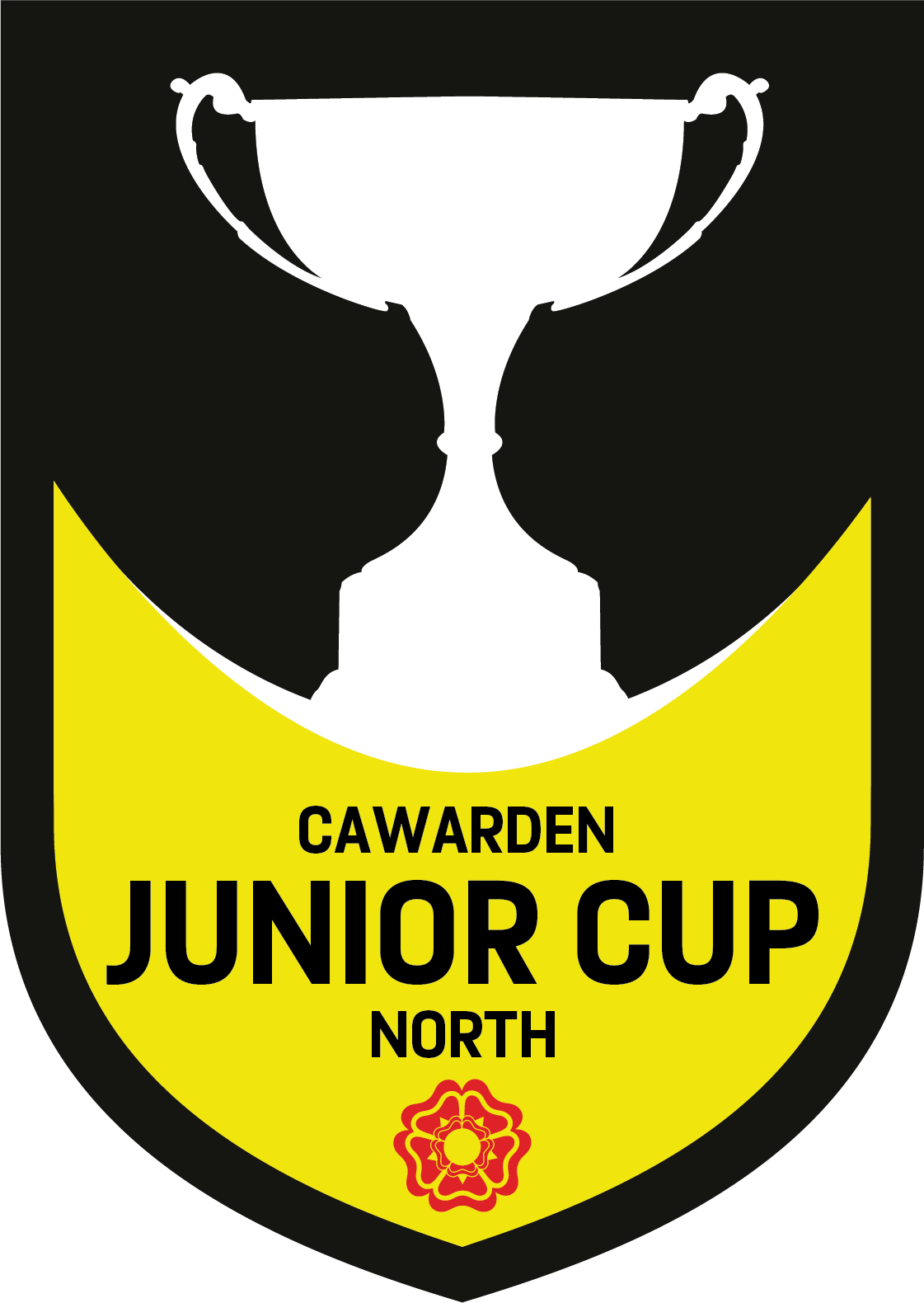 Round 1 draws complete and communicated with clubs
1st games will be played 1st of October
KPI’s 2023/24
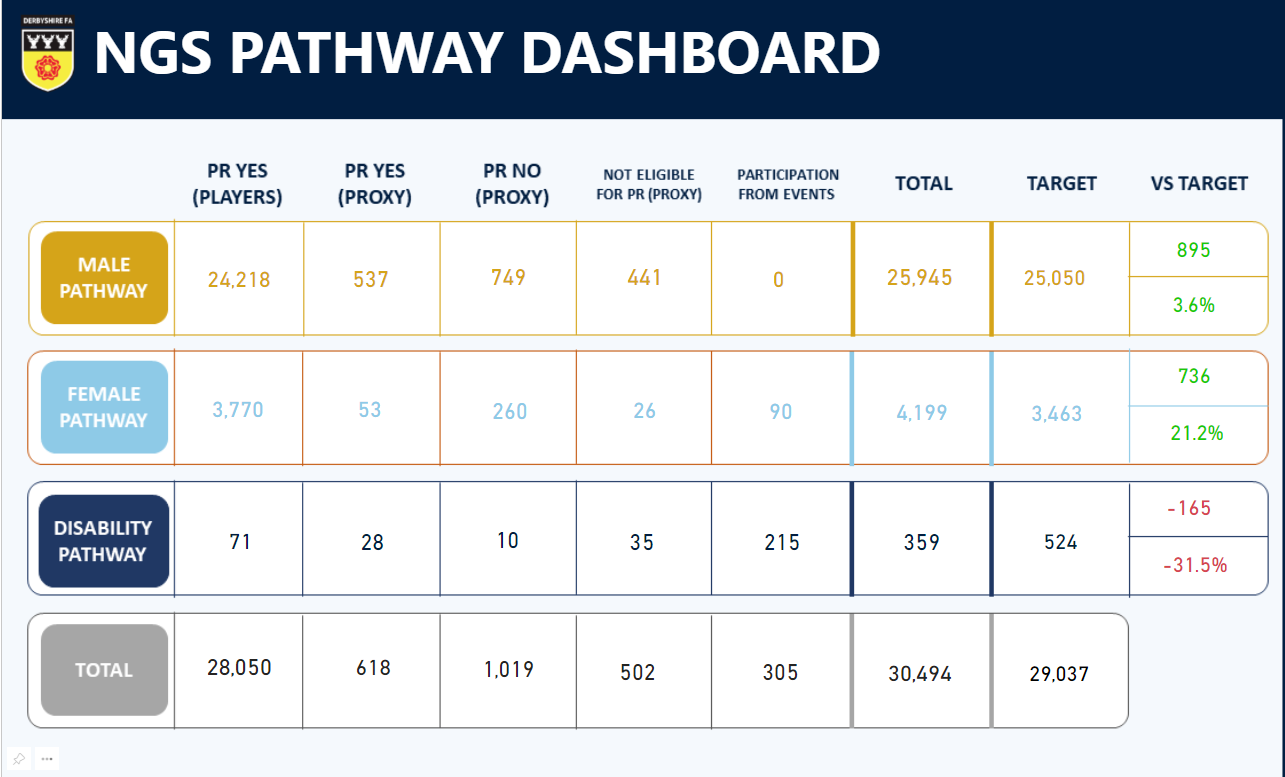 Coaching Update
Coaches Community relaunched for season 23/24 scheduled for 1st October with info webinar scheduled for 27th September to begin process of gathering sign ups. 
UEFA C & B support provided throughout June-Sep. 'Introduction to UEFA C' Event held at UOD with 35 attendees. 
Mentoring support provided to coaches at Swadlincote Town through Coaches Community Tier 1 programme 
Female Coach Club relaunched for season 23/24 with hugely successful matchday observation event taken place for DCFW vs NUFC Women 
Exciting partnership established and underway with ASC Cloud that will provide coaching support through FDF funding
League update
Successful pre-season league forum held with all leagues 
Attended pre-season meetings for DJFL & Derby City League in person 
Meeting set up with CSL to look at reinvesting funds through the member clubs 
Plan in place to accelerate LESL accreditation application 
On site support delivered to DJFL & DGLL whilst on-going construction takes place at Racecourse 
Meet with the new committee of DVJL scheduled for the end of September and work on going with new proactive secretary.
Club update
List of adult clubs being compiled to target for accreditation – looking to increase adult accreditation percentage 
Hilton, Swadlincote & GNEFC all  targeted for Female coach events due to large female workforce and engagement with CPD 
Mickleover 95 bespoke coaching programme underway with first event on 21st September. 
Respect Talk being delivered to adult club Willington FC on 25th September
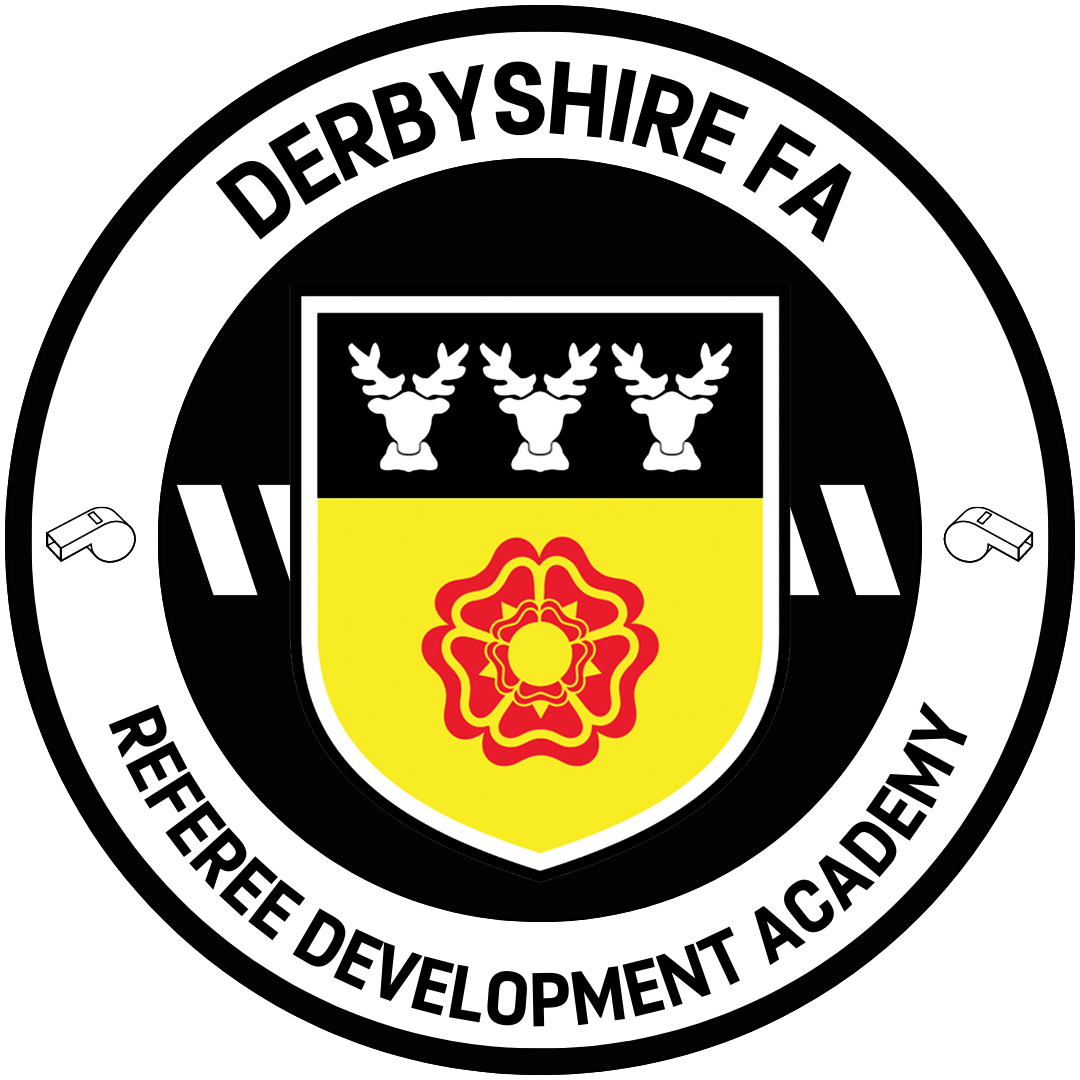 Refereeing Update
Female-Only Referee Course ran in Aug
64 referees in the Promotion Pathway in 2022/23
Referee Development Academy Working with Derby Uni Sports Science Dept
New Bursary for Historically Underrepresented Ethnic Background Referee Course
133 New Referees so far
Amy Fearn Awarded an MBE
495 retained referees so far in 23/24 (As of 18th Sept)
651 referees so far in 23/24 (As of 18th Sept)
12 Referee courses planned for the 2023/24
New Information Evenings ran in June/July, well attended (90 people approx. attended)
Recreational + Schools Football
Adult Snickers Protein JustPlay maintained at 20 sessions, meetings with Willows Sports Centre 
Wildcats now at 39 sessions
SQUAD girls' sessions 9 active sessions
Shardlow United, Bakewell Town and Gresley Rovers attended SGP to film content for Wildcats Training
Continued support for providers through face to face, online and telephone meetings 
Attended national meeting for recreational sessions at SGP


DSFA primary competitions set, secondary competitions currently open for entrants
Secondary school's competition for Boys U12,13,14,15,16,18 and Girls U12,14,16,18s
CC to become DSFA treasurer to ensure succession planning security around finances 
Discussions on-going to have finals played at Moor Farm Training Ground with teams of three officials
Barclay's Girls School Football Partnership supported with new session kit grant opportunity
Female Football + Youth
Michelle Jackson working in role as Equal Game Ambassador helping Chesterfield Ladies, Tintwistle Athletic, Shardlow United, Tansley Juniors, Woodlands FC, Barlborough Juniors, Matlock Town, Gresley Rovers, Chesterfield FC, Hilton Harriers, and Bolsover District Council
Clubs supported to offer suitable female offer across their club
Heather Myronko appointed as Community Champion for female coach recruitment and retention (FA appointment)
Stepping over the sidelines organised for Gresley Rovers, Barlborough Juniors and Hilton Harriers
Meetings with DGLL to look at County Coverage
NDYFL girls division(s) not started due to lack of teams coming forwards
Meetings with potential stake holders to support High Peak league development, including private provider to support 
CC to sit on Derby County FC female talent pathway advisory board
Women's World Cup Drawing competition received over 100 entries and was promoted by Millie Bright, England Captain
Youth Development Board strategically planning Youth Leadership curriculum and launch events for new facilities
Skye Bassett has joined SIAG
Disability Update
Competitive football – meeting held with EMPDL; outcome is to set up Derbyshire Pan-Disability Development League (option 1 – merge with existing league / option 2 – creation of new committee/league) 
Recreational football – 215 players (5 clubs)
Derbyshire Disability Strategic Board created –  representatives from Umbrella, Help for Heroes, Special Olympics, Chesterfield FC CT, Derby CC, Disability Direct
SEND School Festival – First festival in place to be delivered on 27th September at St Martins
Grass Pitch Update
Ongoing – Pitch Power visits and assessments, partnership with support pitch advisors
Number Update – 163 rated good/high/advanced
Current number of clubs accessing GPMF – 45
Number of new GMPF applications - 5
Improvements – Focus on pitches rated as poor/basic to improve, 4 pitches improved